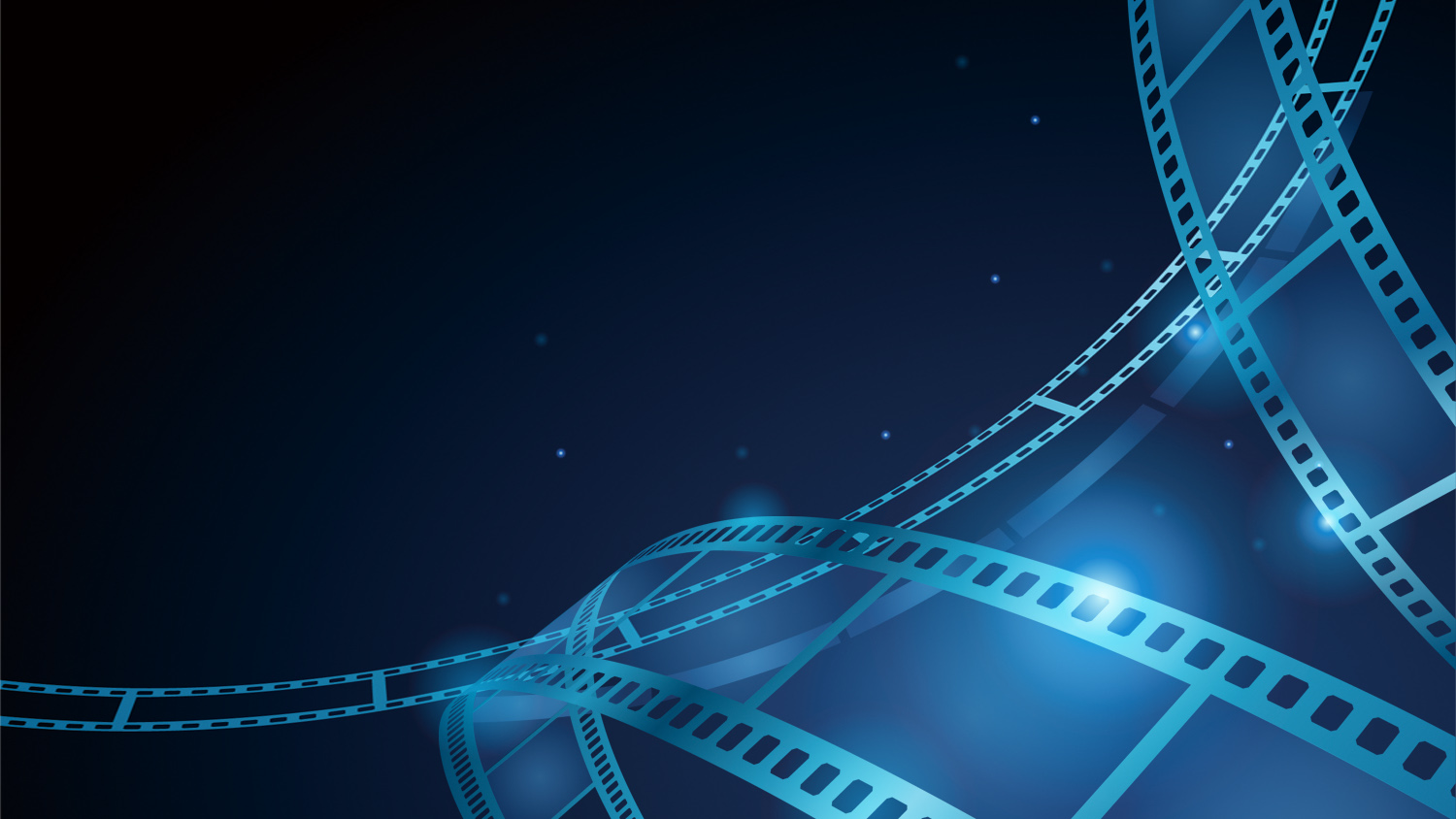 201XPOWERPOINT
电影影视制作动态PPT模板
汇报人：XXXX     时间：XX年XX月
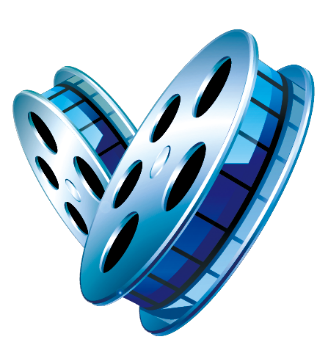 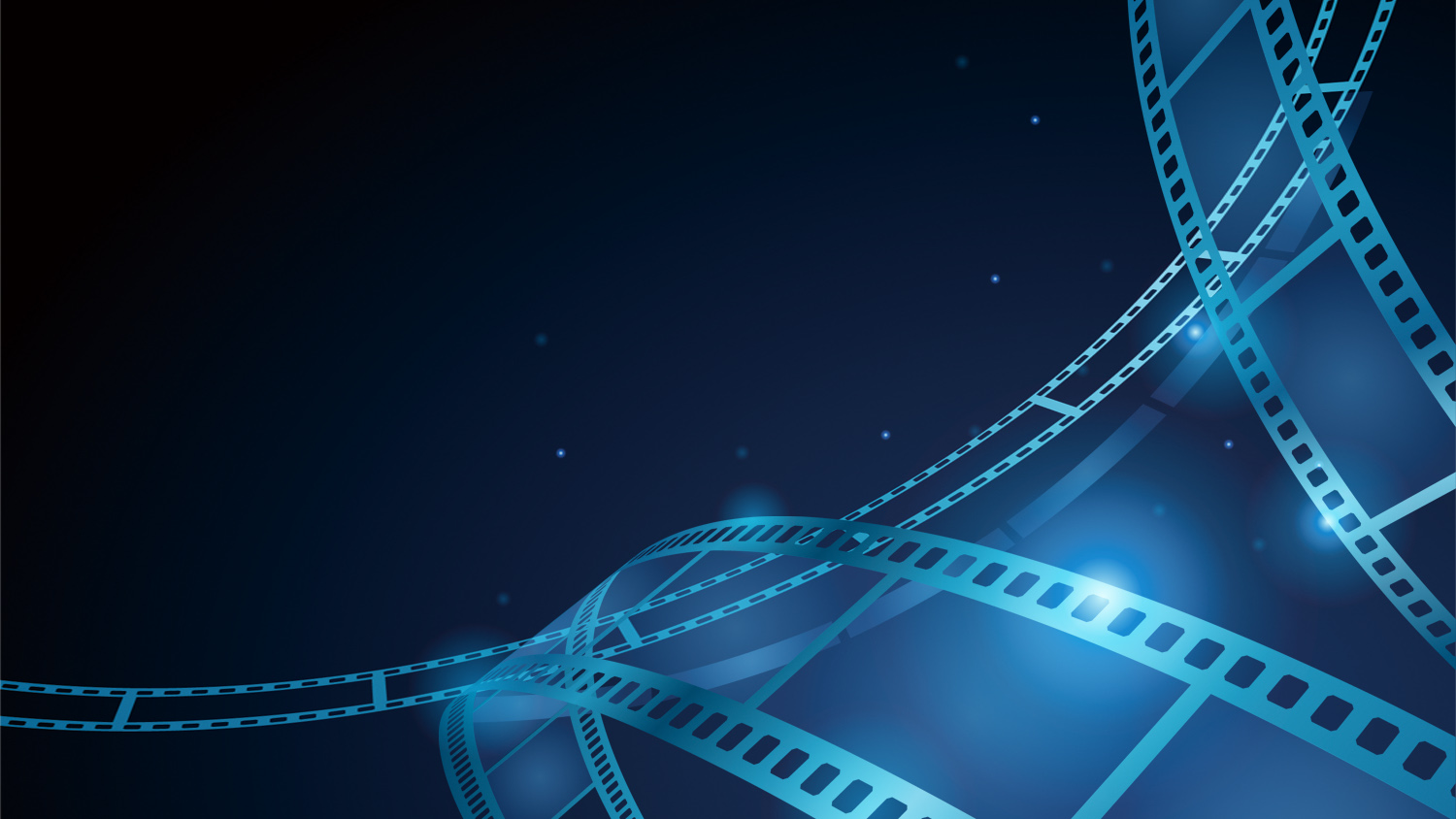 1
2
3
4
添加标题
添加标题
添加标题
添加标题
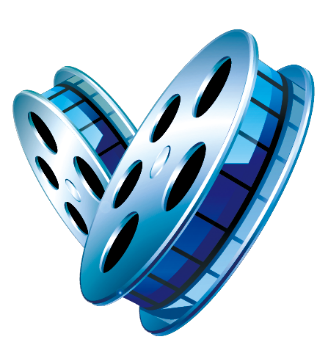 您的内容打在这里或者
您的内容打在这里或者
您的内容打在这里或者
您的内容打在这里或者
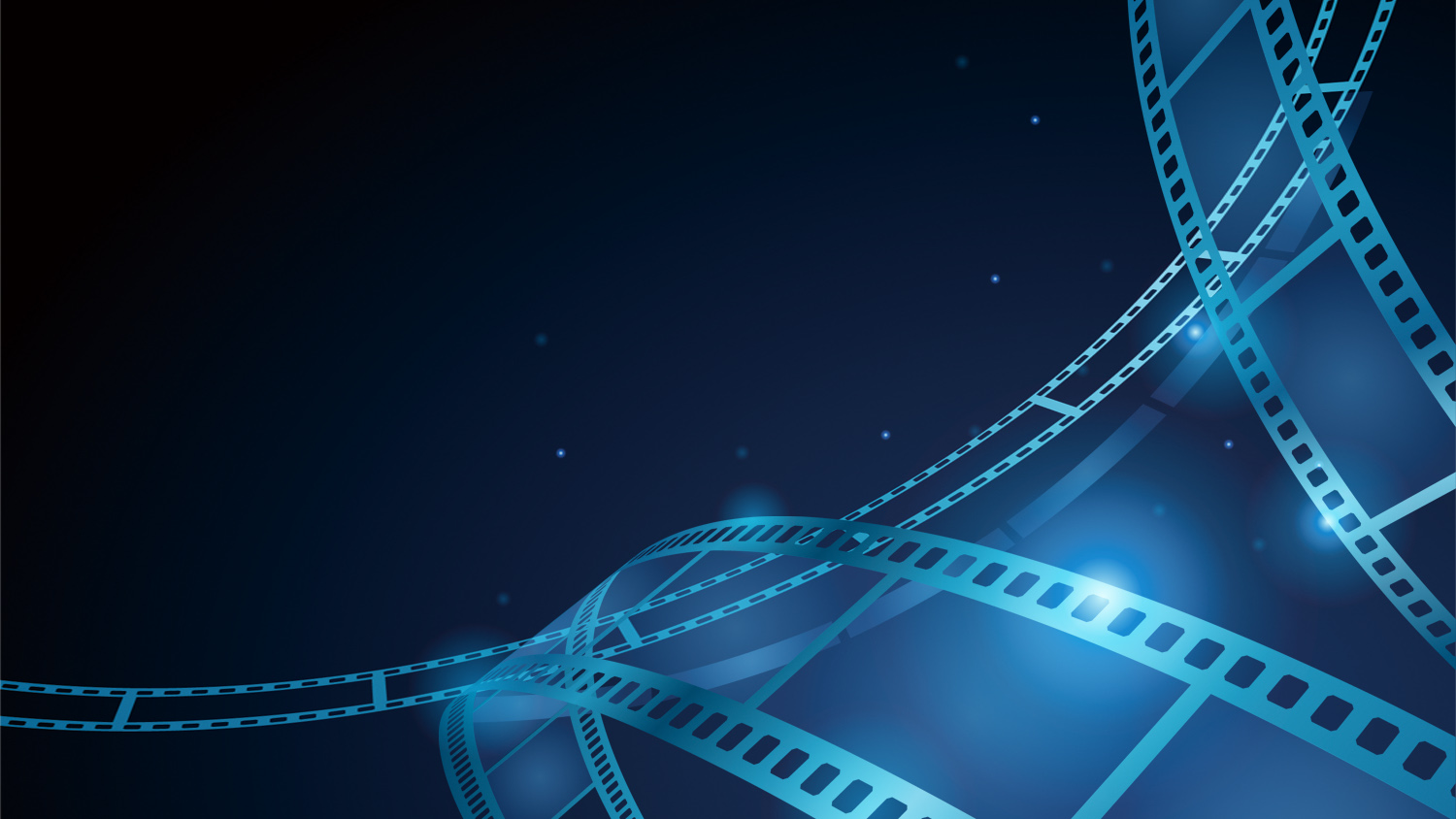 第一部分
单击此处添加标题
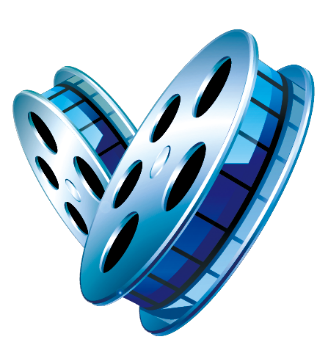 标题内容
02
04
05
标题文字
标题文字
标题文字
标题文字
标题文字
标题文字
单击此处添加段落文本单击此处添加段落文本
单击此处添加段落文本单击此处添加段落文本
单击此处添加段落文本单击此处添加段落文本
单击此处添加段落文本单击此处添加段落文本
单击此处添加段落文本单击此处添加段落文本
单击此处添加段落文本单击此处添加段落文本
01
03
05
标题内容
添加标题
18%
单击添加文本单击添加文本单击添加文本单击添加文本单击添加文本单击添加
添加标题
23%
单击添加文本单击添加文本单击添加文本单击添加文本单击添加文本单击添加
添加标题
38%
单击添加文本单击添加文本单击添加文本单击添加文本
添加标题
57%
单击添加文本单击添加文本单击添加文本单击添加文本
点击此处添加文字内容
点击此处添加文字内容
点击此处添加文字内容
点击此处添加文字内容
标题内容
标题文字
标题文字
标题文字
标题文字
52%
43%
93%
81%
标题内容
标题文字
标题文字
标题
点击添加文本    
点击添加文本
点击添加文本    
点击添加文本
点击添加文本    
点击添加文本
点击添加文本    
点击添加文本
点击添加文本    
点击添加文本
点击添加文本    
点击添加文本
标题文字
标题
文字
标题
标题
标题内容
标题内容
单击此处添加段落文本单击此处
标题内容
单击此处添加段落文本单击此处添加段落文本单击此处添加段落文本
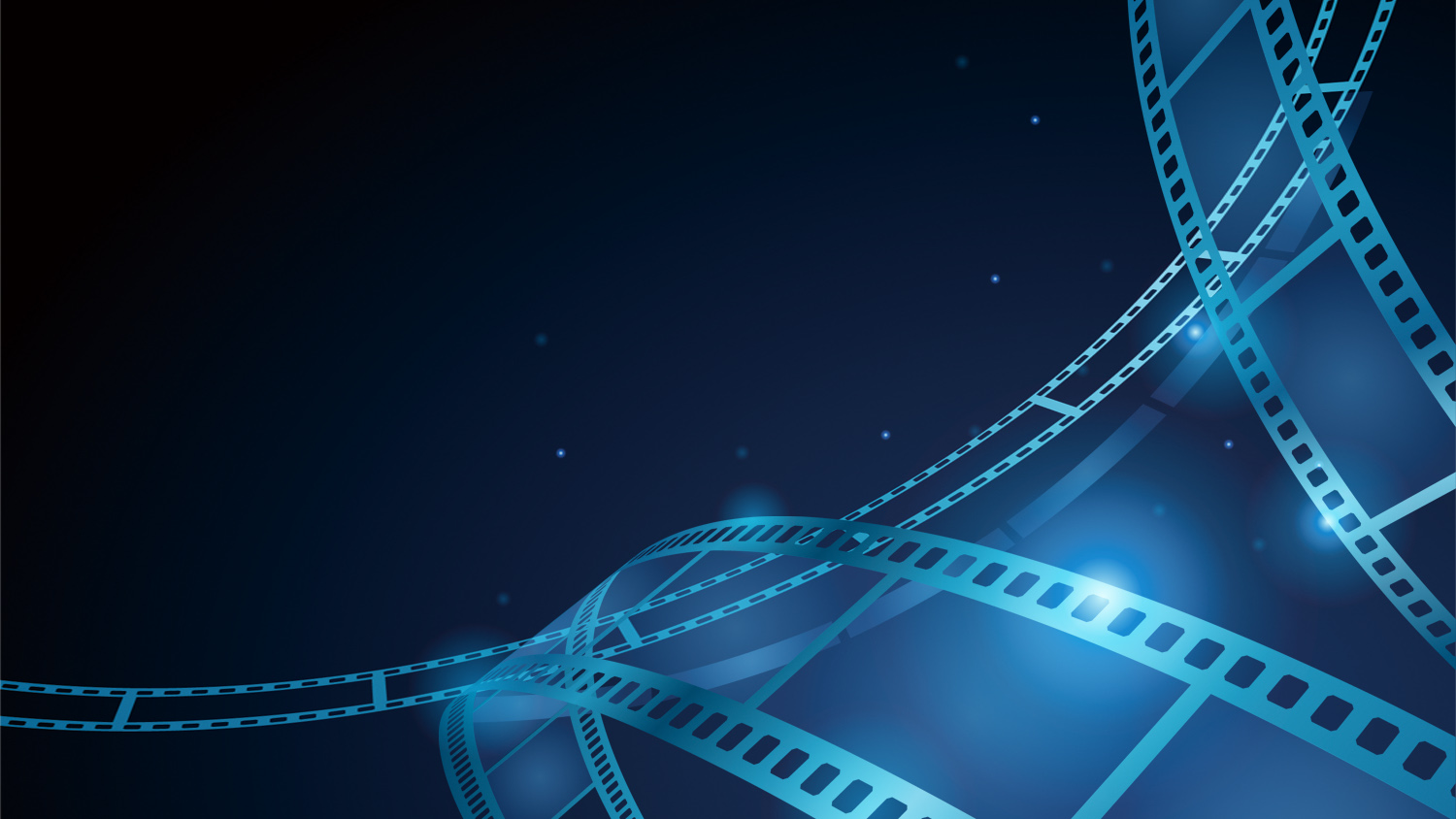 第二部分
单击此处添加标题
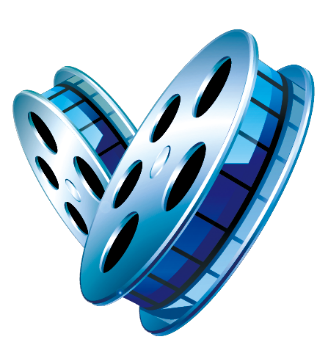 标题内容
添加标题
在此处添加文字在此处添加文字在此处添加文字
添加标题
在此处添加文字在此处添加文字在此处添加文字
标题
文字
添加标题
在此处添加文字在此处添加文字在此处添加文字
添加标题
在此处添加文字在此处添加文字在此处添加文字
添加标题
在此处添加文字在此处添加文字在此处添加文字
添加标题
在此处添加文字在此处添加文字在此处添加文字
标题内容
标题文字
标题文字
标题文字
标题文字
标题
文字
标题
文字
单击此处添加文本单击此处添加
单击此处添加文本单击此处添加
单击此处添加文本单击此处添加
单击此处添加文本单击此处添加
单击此处添加文本单击此处添加
单击此处添加文本单击此处添加
单击此处添加文本单击此处添加
单击此处添加文本单击此处添加
单击此处添加文本单击此处添加
单击此处添加文本单击此处添加
单击此处添加文本单击此处添加
单击此处添加文本单击此处添加
标题
文字
标题
文字
标题
文字
标题
文字
标题
文字
标题内容
标题文字
点击添加文本点击添加文本    
点击添加文本点击添加文本
标题文字
点击添加文本点击添加文本    
点击添加文本点击添加文本
标题
标题
标题
标题
标题
标题文字
点击添加文本点击添加文本    
点击添加文本点击添加文本
标题内容
标题文字
标题
标题
单击添加文本单击添加文本单击添加文本单击添加文本单击添加文本单击添加文本单击添加文本单击添加文本单击添加文本
标题
标题
标题
标题文字
标题文字
标题文字
标题文字
标题文字
标题文字
标题文字
标题文字
标题文字
标题文字
标题文字
标题文字
标题文字
标题文字
标题内容
标题文字
标题文字
标题文字
标题文字
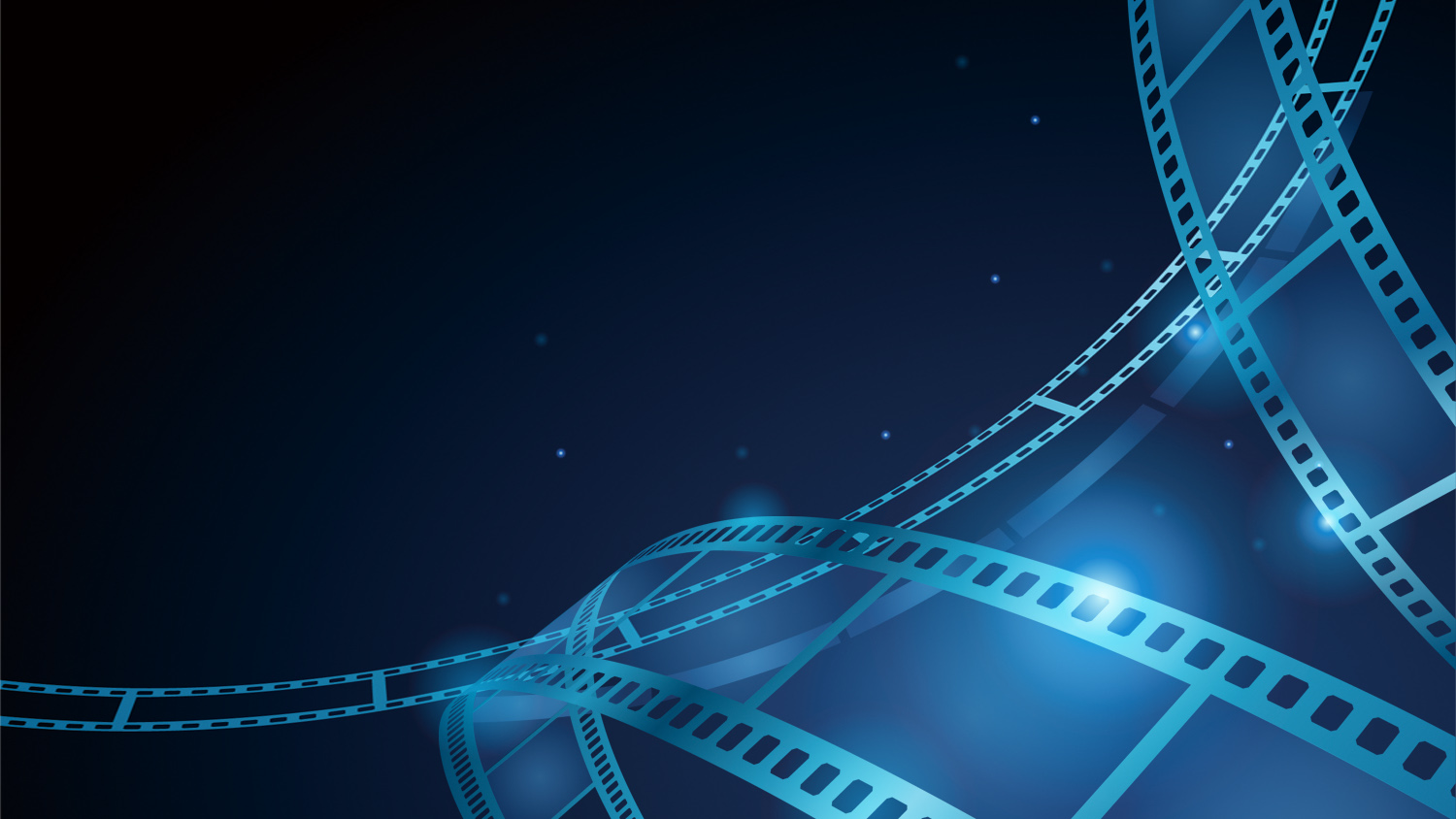 第三部分
单击此处添加标题
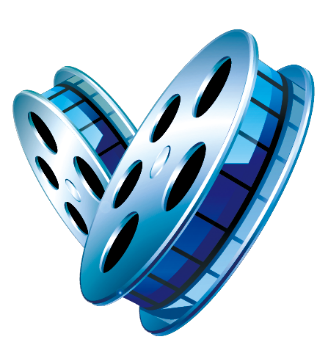 标题内容
点击添加标题
添加标题
点击添加文字
95%
点击添加文字
添加标题
75%
点击添加文字
添加标题
85%
点击添加文字
添加标题
52%
点击添加文字
添加标题
87%
标题内容
添加标题
添加标题
单击添加文本单击添加文本单击添加文本单击添加文本单击添加文本
单击添加文本单击添加文本单击添加文本单击添加文本单击添加文本
1
2
3
4
添加标题
添加标题
添加标题
添加标题
添加标题
添加标题
单击添加文本单击添加文本单击添加文本单击添加文本单击添加文本
单击添加文本单击添加文本单击添加文本单击添加文本单击添加文本
标题内容
600
历史新高
输入标题文字内容
500
400
300
200
100
0
2012
2013
2014
2015
2016
标题内容
标题文字
标题
点击输入文字内容点击输入文字内容点击输入文字点击输入
标题文字
单击添加文本单击添加文本单击添加文本单击添加文本单击添加文本单击添加文本单击添加文本单击添加文本单击添加文本单击添加文本单击添加文本单击添加文本单击添加文本单击添加文本单击添加文本单击添加文本单击添加文本单击添加文本
标题文字
标题
文字
标题
点击输入文字内容点击输入文字内容点击输入文字点击输入
标题文字
标题
点击输入文字内容点击输入文字内容点击输入文字点击输入
标题内容
01
02
03
标题文字内容
标题文字
标题文字
标题文字
单击此处可添加文本单击此处可添加文本
单击此处可添加文本单击此处可添加文本
单击此处可添加文本单击此处可添加文本
请输入内容请输入文字内容请输入内容请输入文字内容请输入内容请输入文字内容请输入内容请输入文字内容请输入内容请输入文字内容请输入内容请输入文字内容请输入内容请输入文字内容请输入内容请
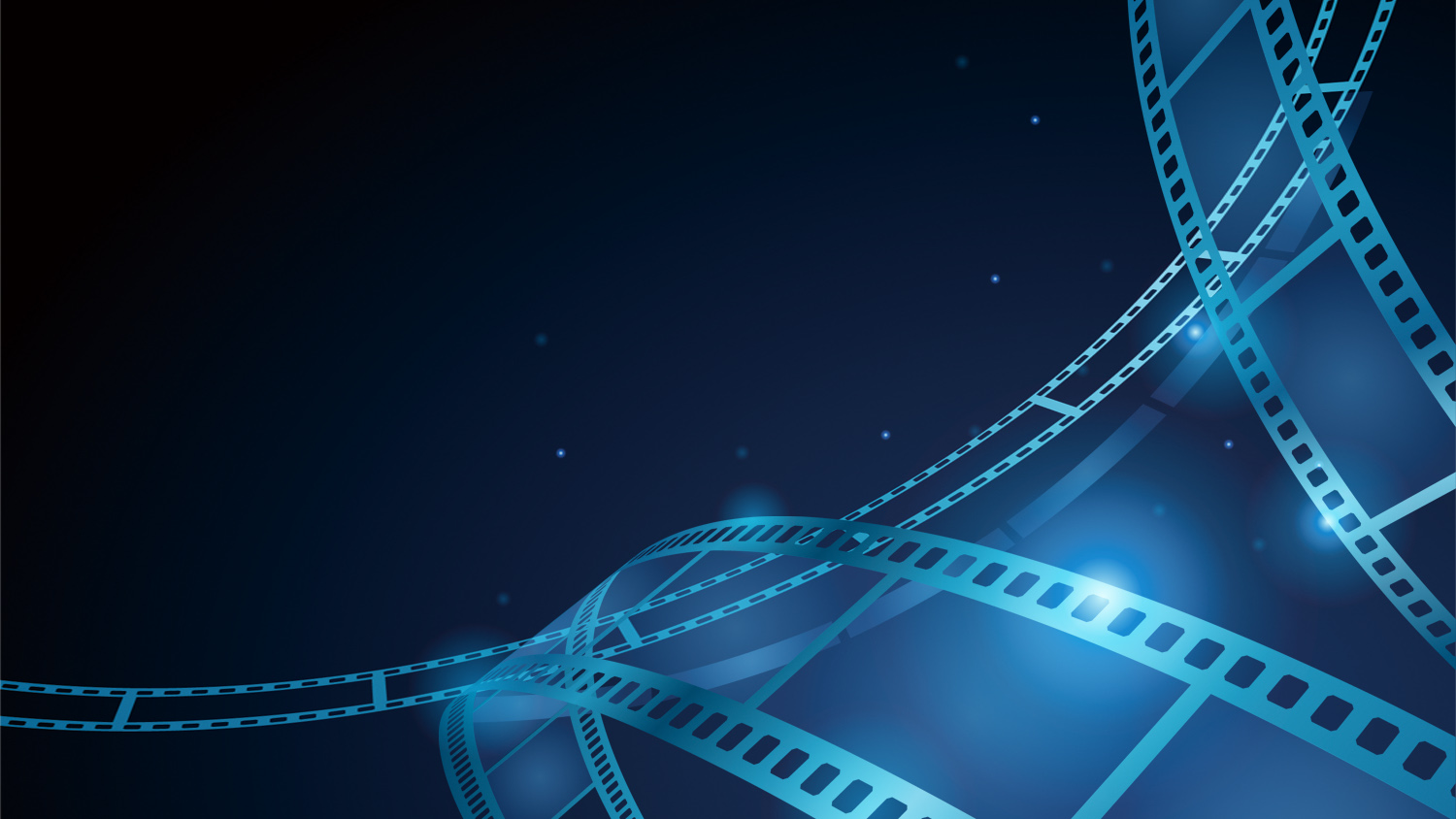 第四部分
单击此处添加标题
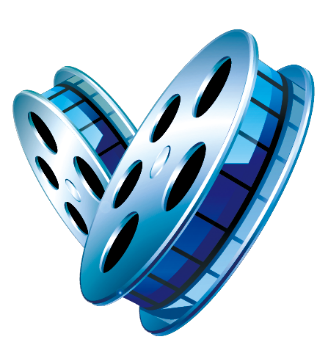 标题内容
标题文字
单击此处添加文本单击此处添加单击此处添加文本单击此处添加
单击此处添加文本单击此处添加单击此处添加文本单击此处添加
单击此处添加文本单击此处添加单击此处添加文本单击此处添加
单击此处添加文本单击此处添加单击此处添加文本单击此处添加
单击此处添加文本单击此处添加单击此处添加文本单击此处添加
单击此处添加文本单击此处添加单击此处添加文本单击此处添加
标题内容
标题文字
标题文字
单击此处添加段落文本单击此处添加段落文本单击此处添加段落文本单击此处添加
单击此处添加段落文本单击此处添加段落文本单击此处添加段落文本单击此处添加
标题文字
标题文字
单击此处添加段落文本单击此处添加段落文本单击此处添加段落文本单击此处添加
单击此处添加段落文本单击此处添加段落文本单击此处添加段落文本单击此处添加
标题内容
标题文字
标题文字
01
02
单击添加文本单击添加文本单击添加文本单击添加文本单击添加文本
单击添加文本单击添加文本单击添加文本单击添加文本单击添加文本
标题文字
标题文字
03
04
单击添加文本单击添加文本单击添加文本单击添加文本单击添加文本
单击添加文本单击添加文本单击添加文本单击添加文本单击添加文本
标题内容
添加标题
标题文字
单击此处可添加文本单击此处可添加文本单击此处可添加文本单击此处可添加文本单击此处可添加文本单击此处可添加文本单击此处可添加文本单击此处可添加文本单击此处可添加文本单击此处可添加文本单击此处可添加文本单击此处可添加文本单击此处可添加文本单击此处可添加文本
标题文字
标题文字
02
03
04
05
01
标题
文字
标题文字
标题文字
标题内容
点击添加文本
点击添加文本
点击添加文本
点击添加文本
点击添加文本
点击添加文本
点击添加文本
点击添加文本
点击添加文本
点击添加文本
点击添加文本
点击添加文本
标题文字内容
请输入内容请输入文字内容请输入内容请输入文字内容请输入内容请输入文字内容请输入内容请输入文字内容请输入内容请输入文字内容请输入内容请输入文字内容请输入内容请输入文字内容请输入内容请
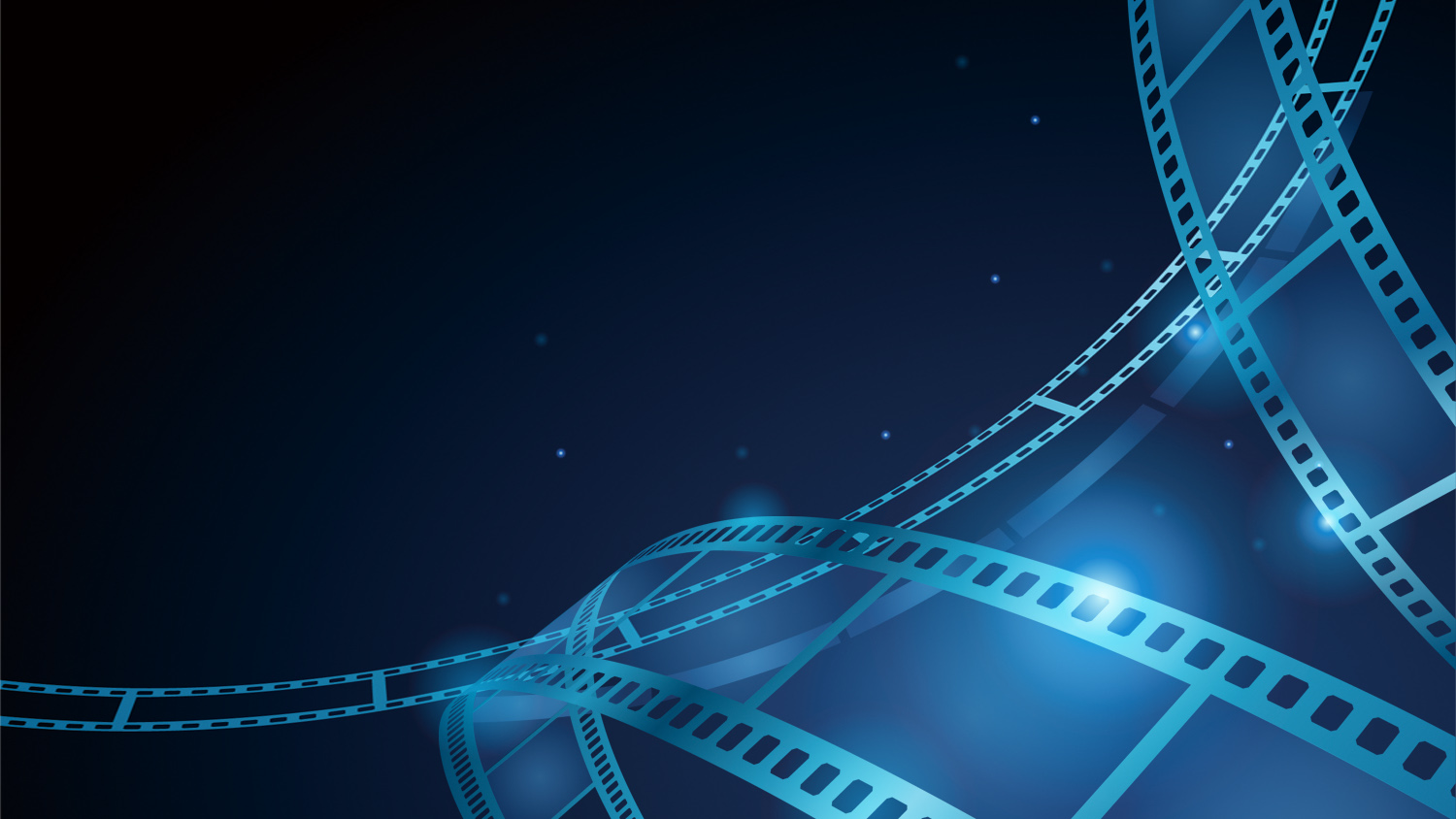 201XPOWERPOINT
感谢观看 THANK YOU
汇报人：XXXX     时间：XX年XX月
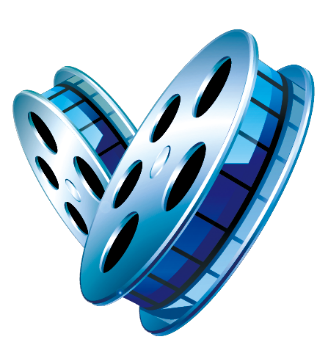 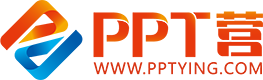 10000+套精品PPT模板全部免费下载
PPT营
www.pptying.com
[Speaker Notes: 模板来自于 https://www.pptying.com    【PPT营】]